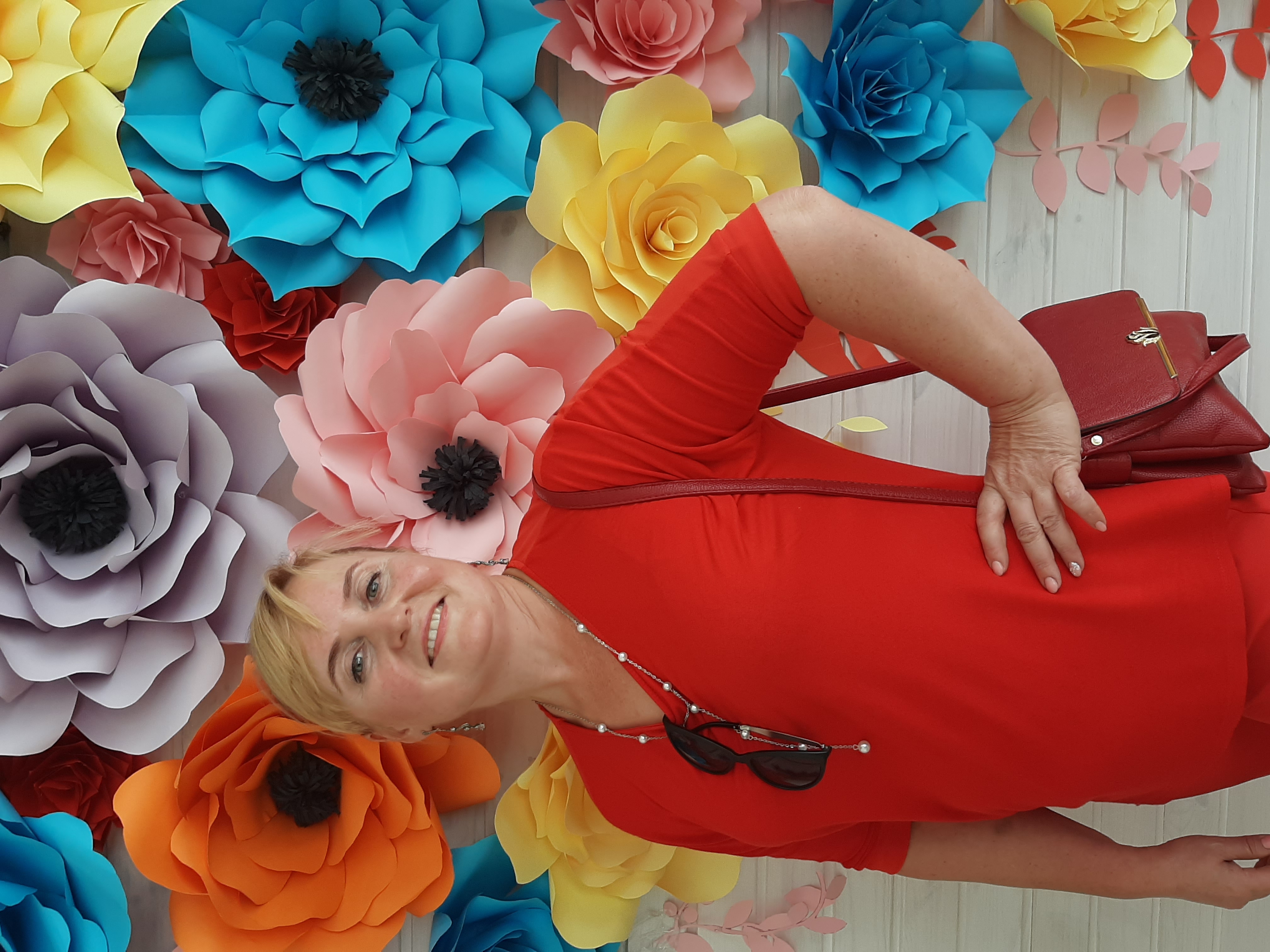 Віта Анатоліївна
Камардіна,

вчитель початкових класів Дергачівського навчально-виховного комплексу № 1, учитель вищої кваліфікаційної категорії, учитель-методист,
тренер НУШ
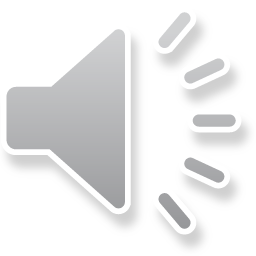 Усім, усім добрий день!
Геть з дороги, наша лінь! 
Сьогодні будемо 
спостерігати,
Досліджувати, працювати!
А щоб урок пішов 
на користь вам,
Трудитись буде кожен сам!
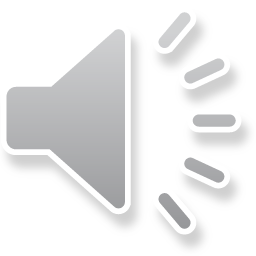 Хвилинка каліграфії
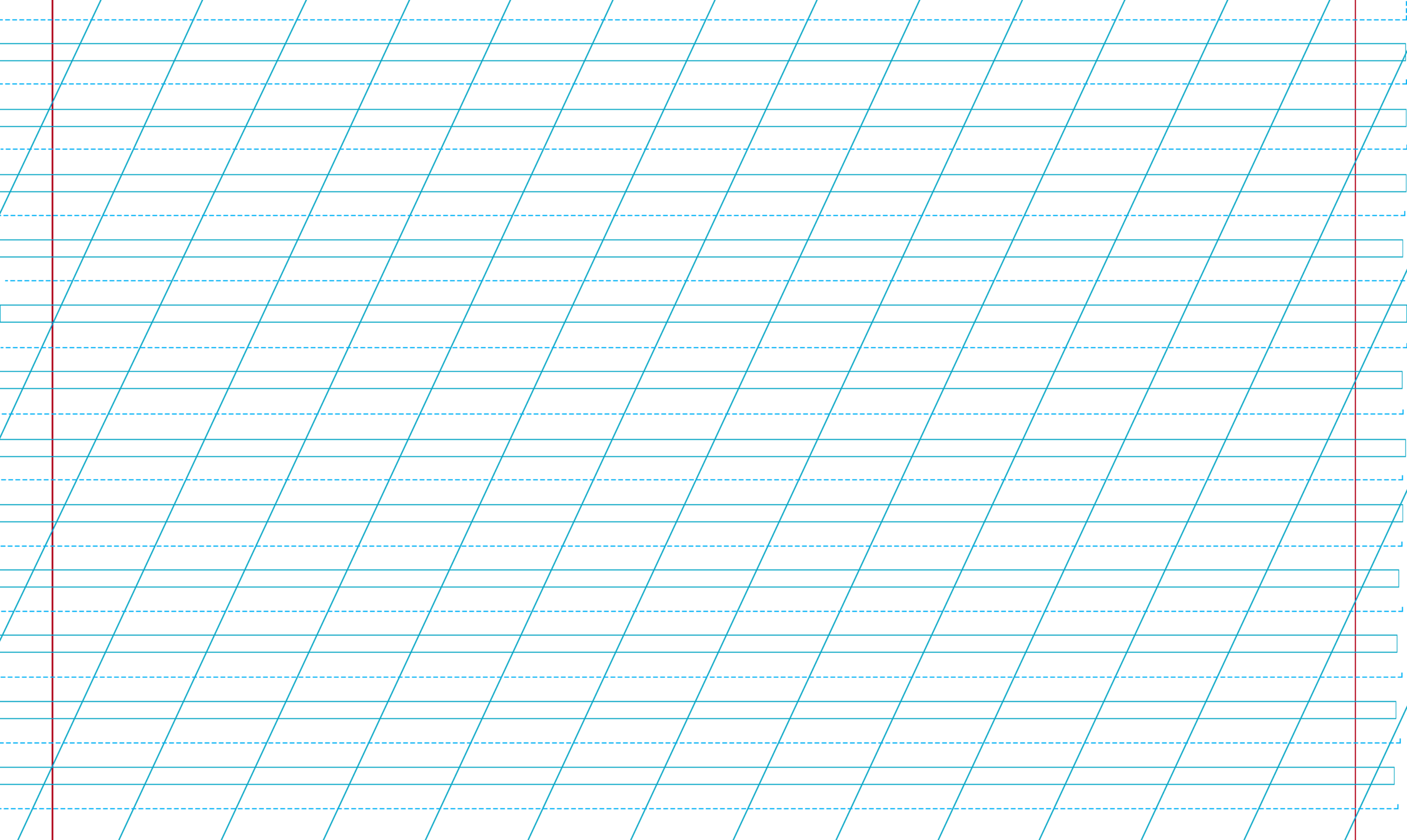 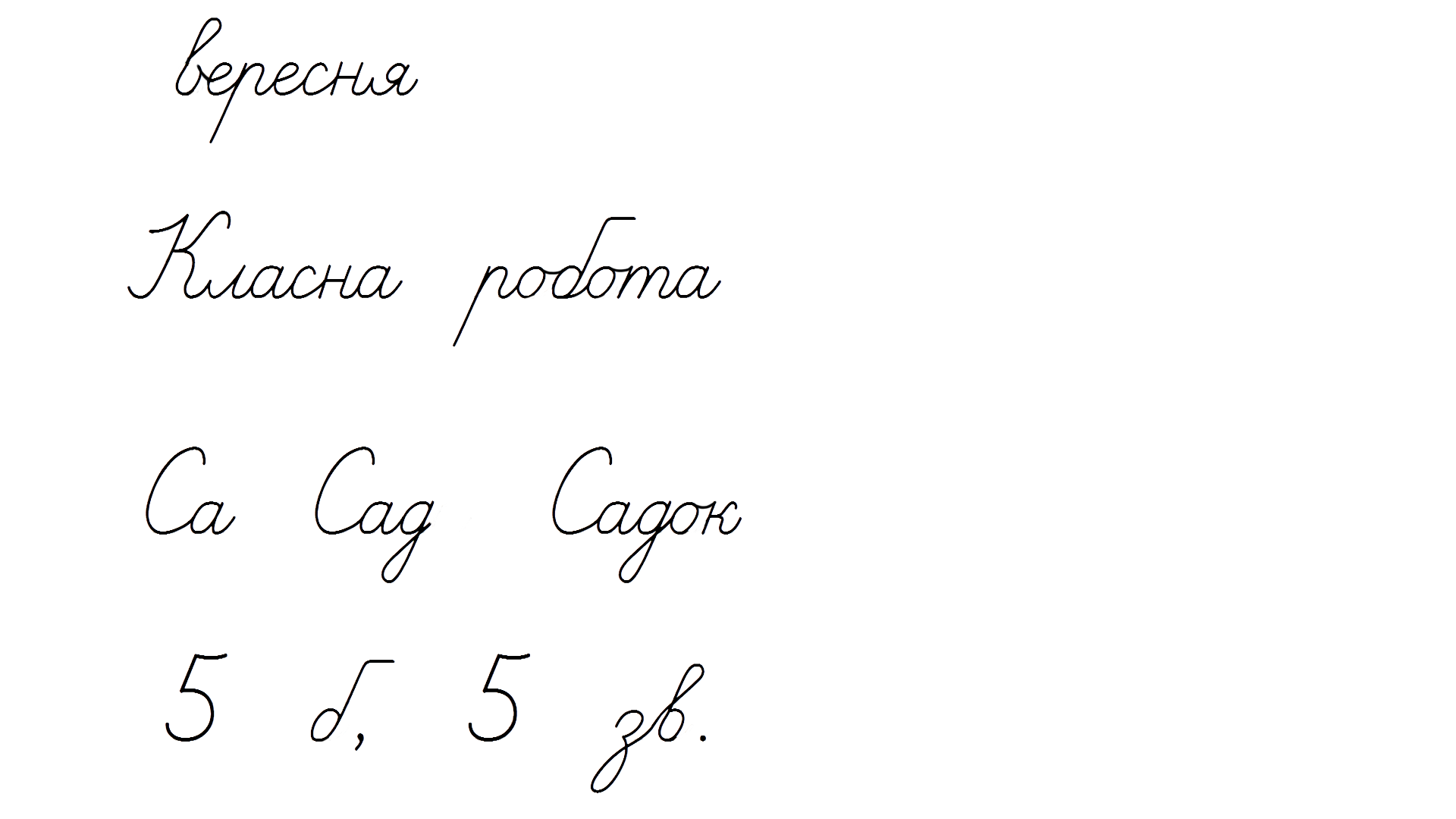 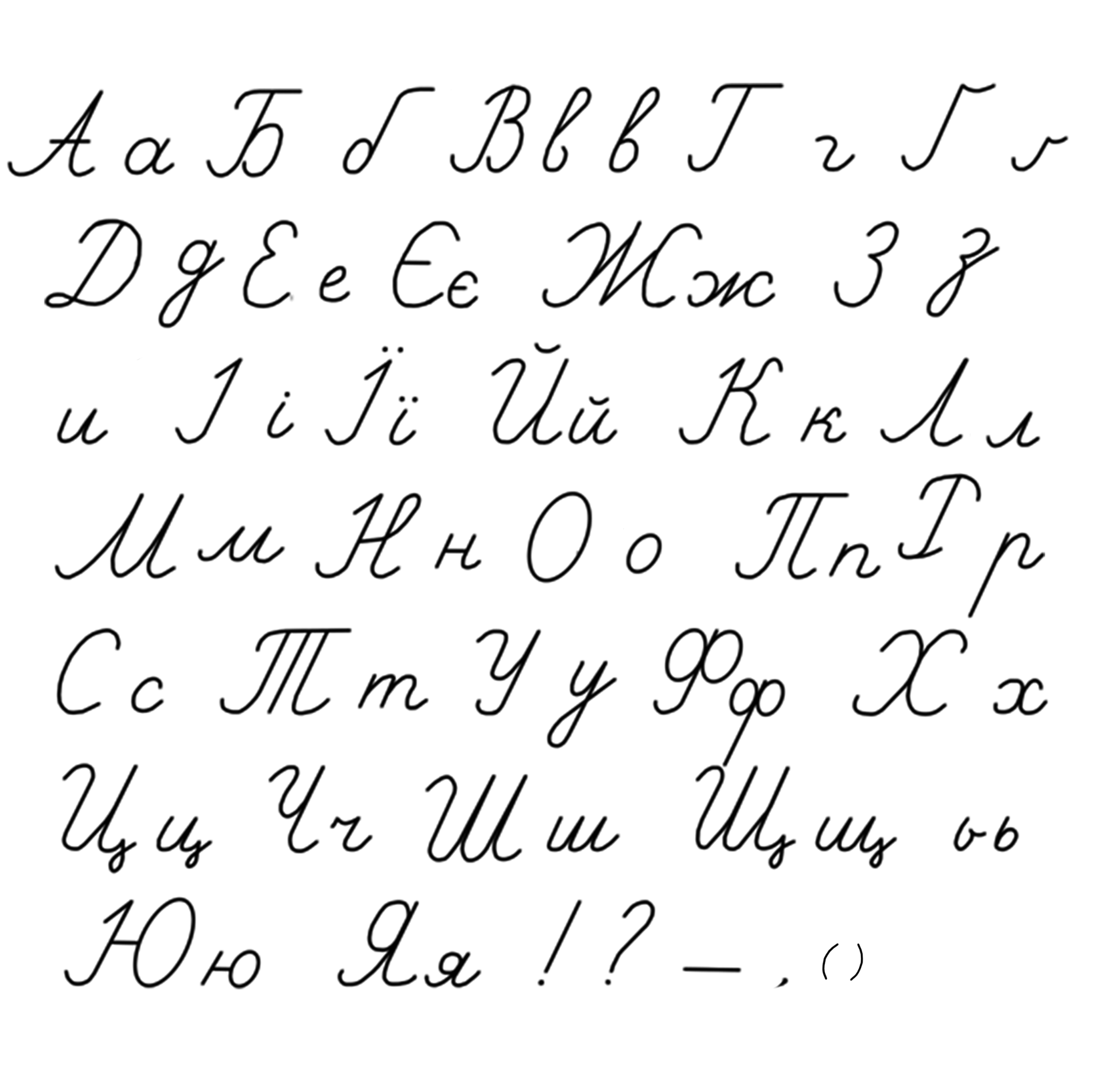 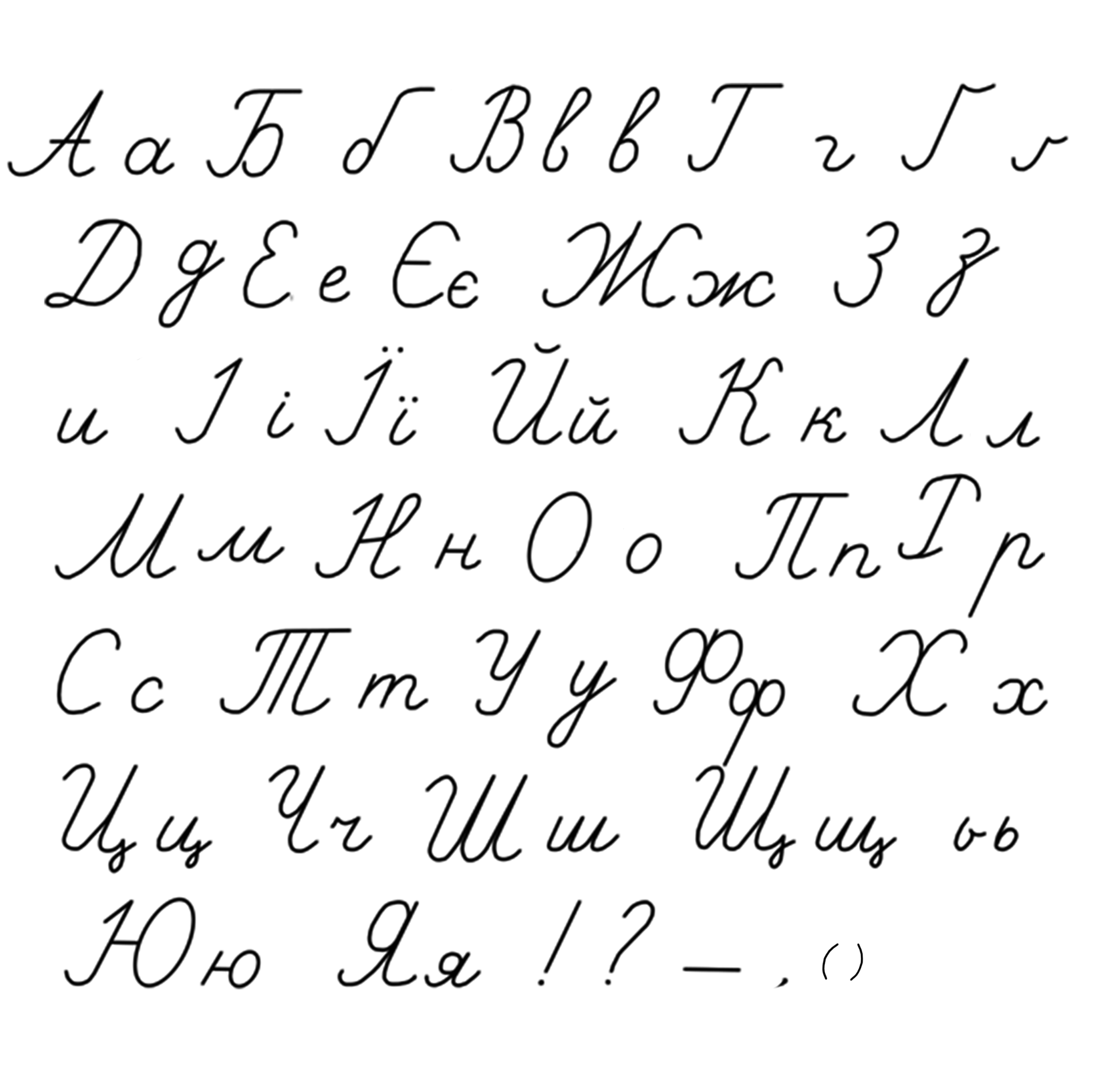 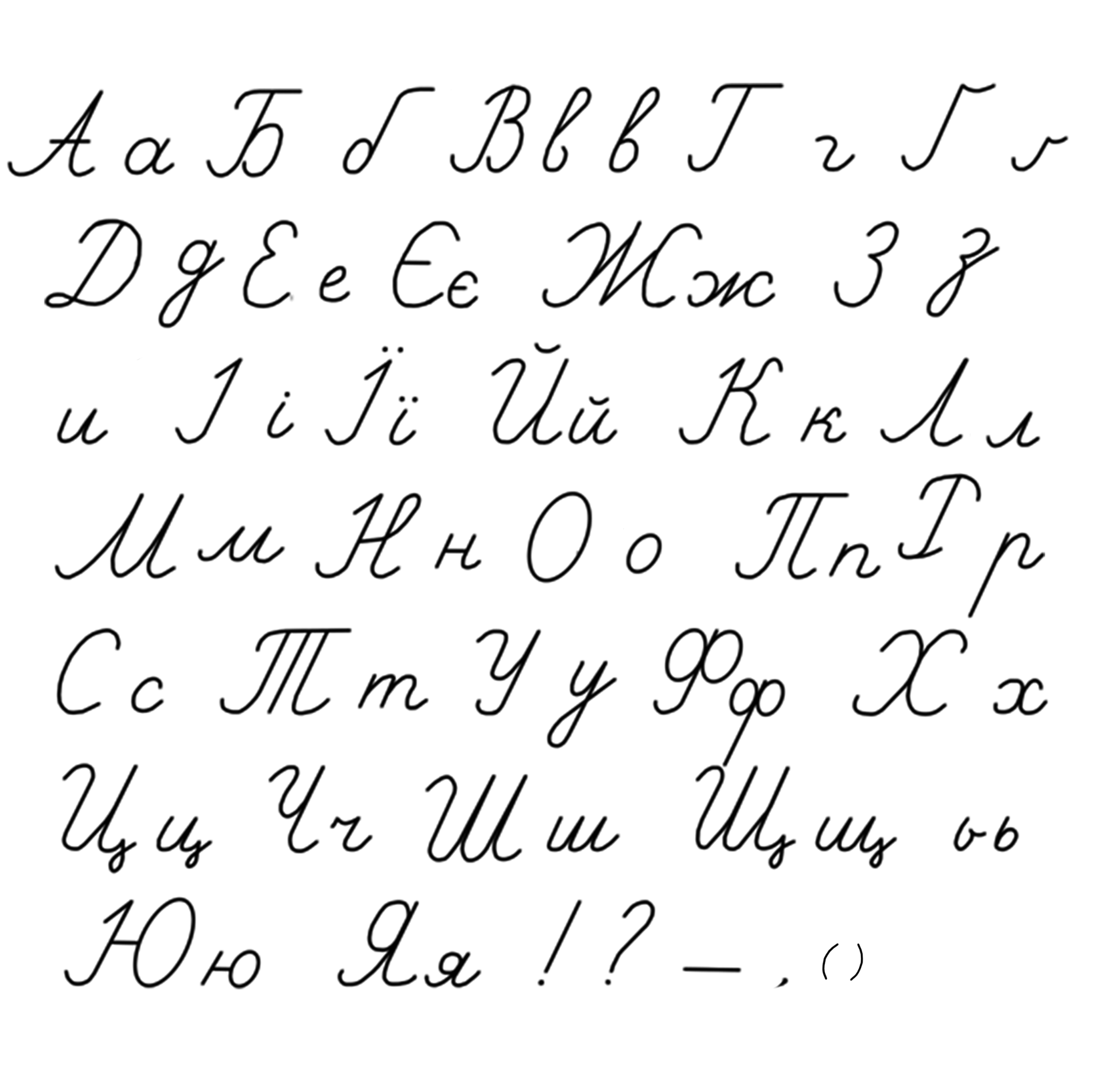 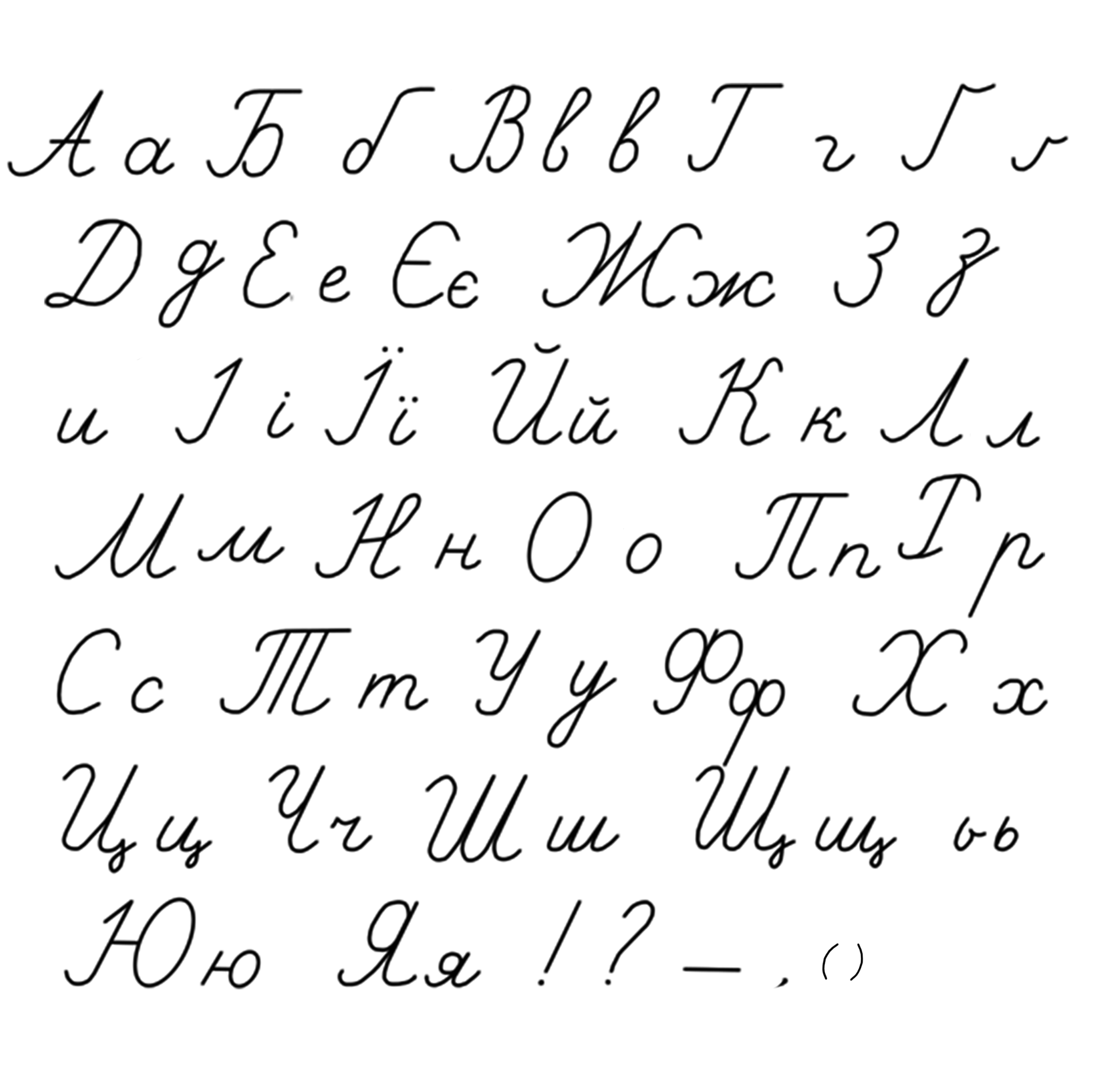 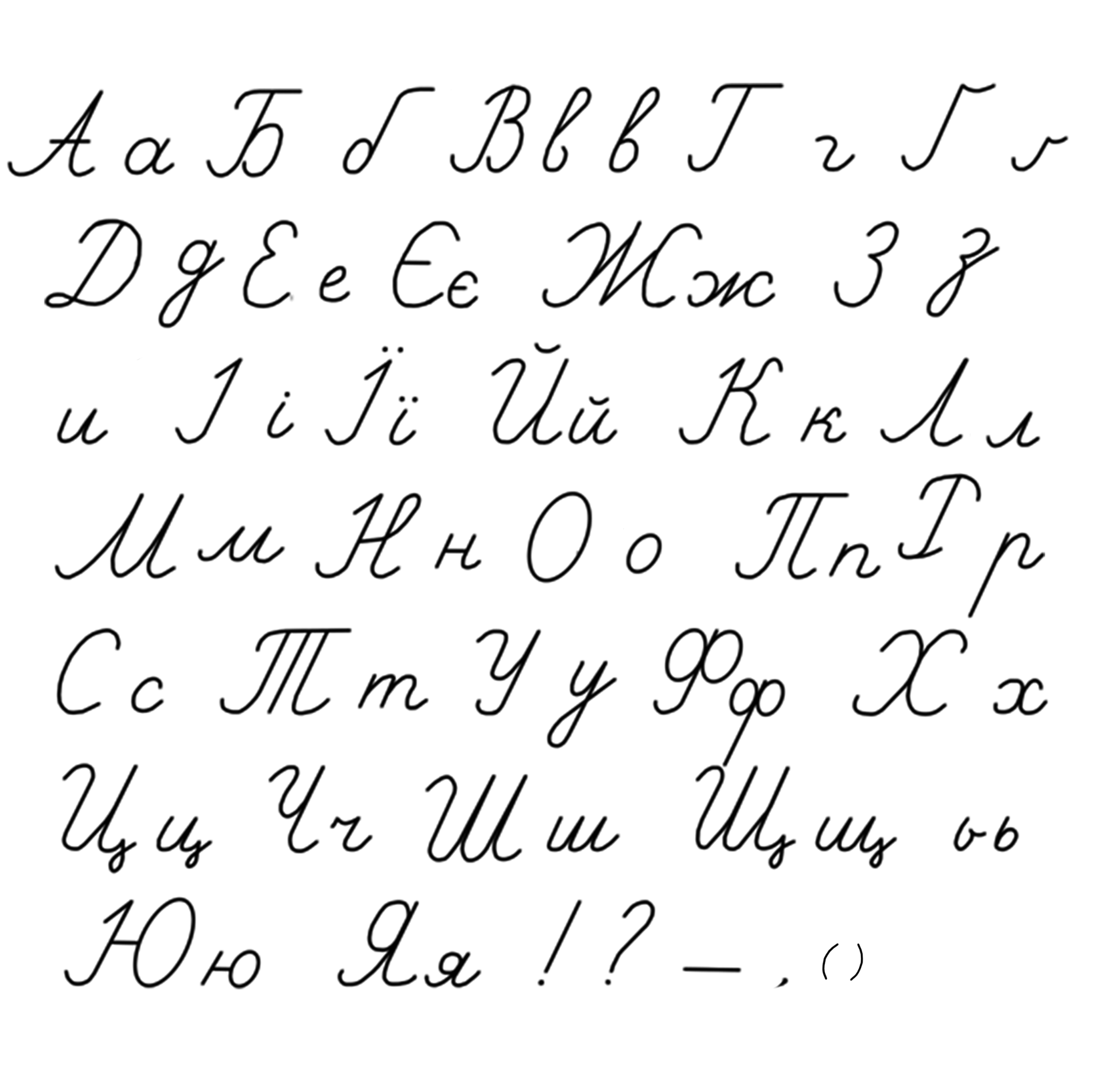 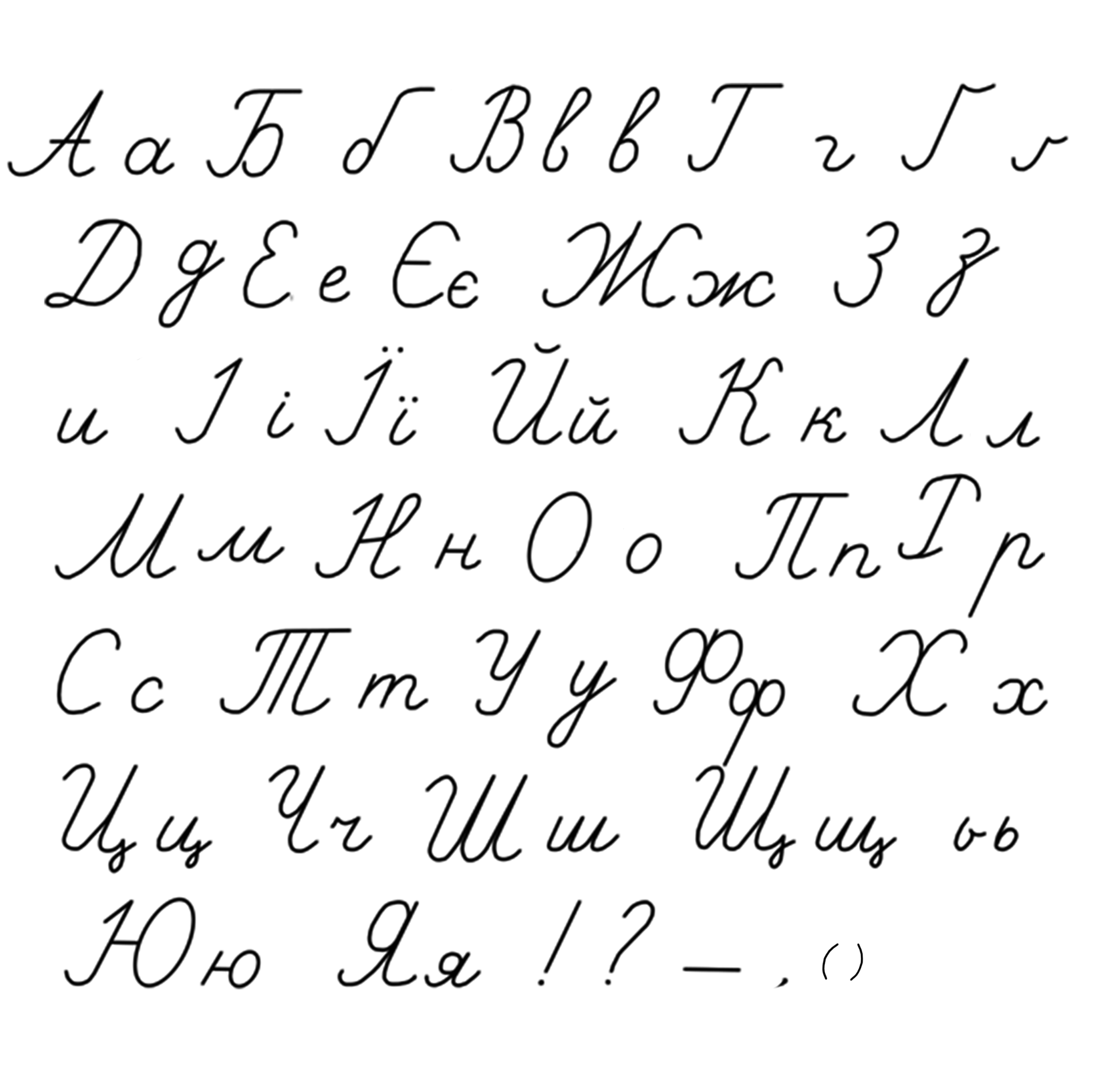 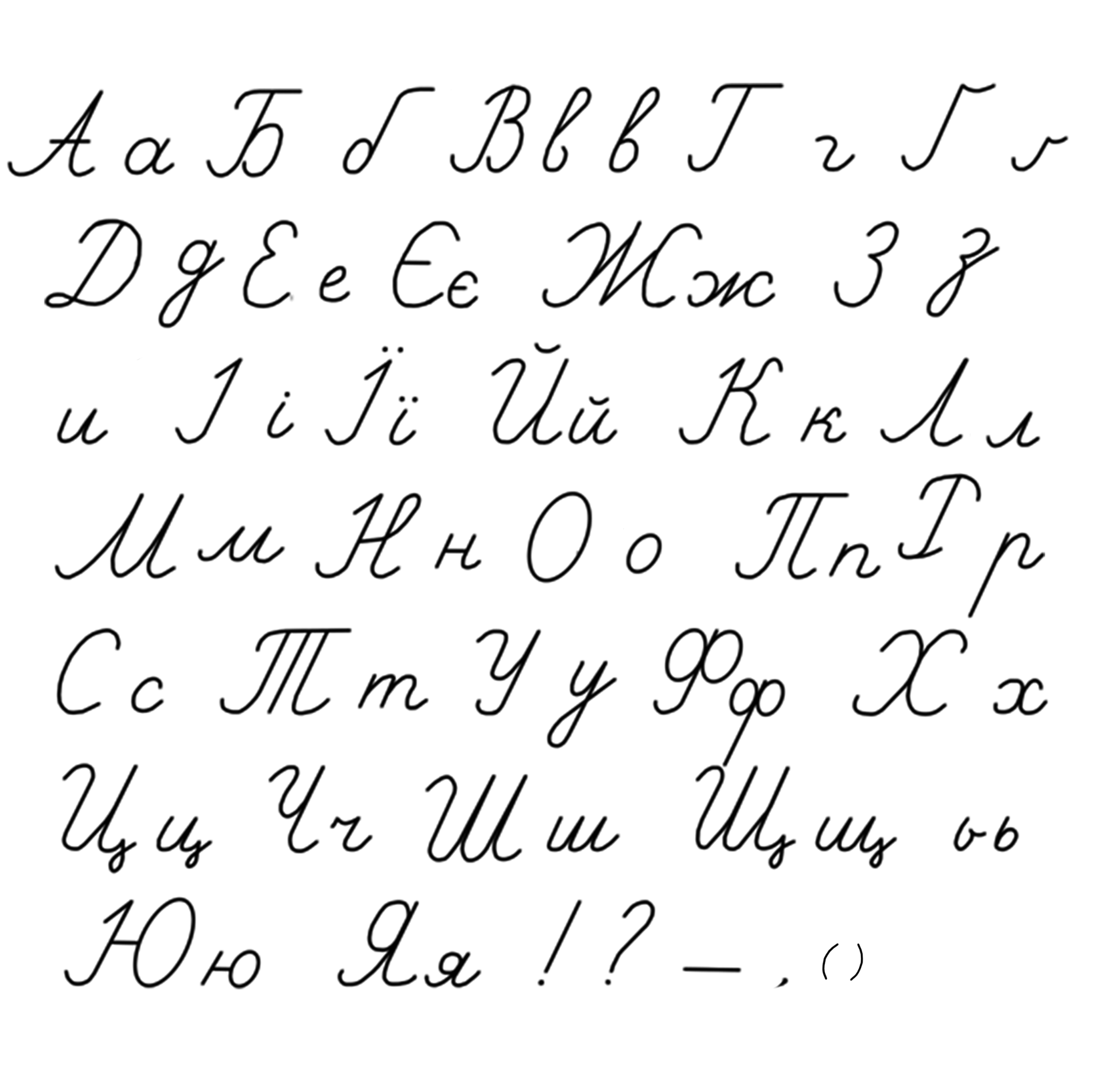 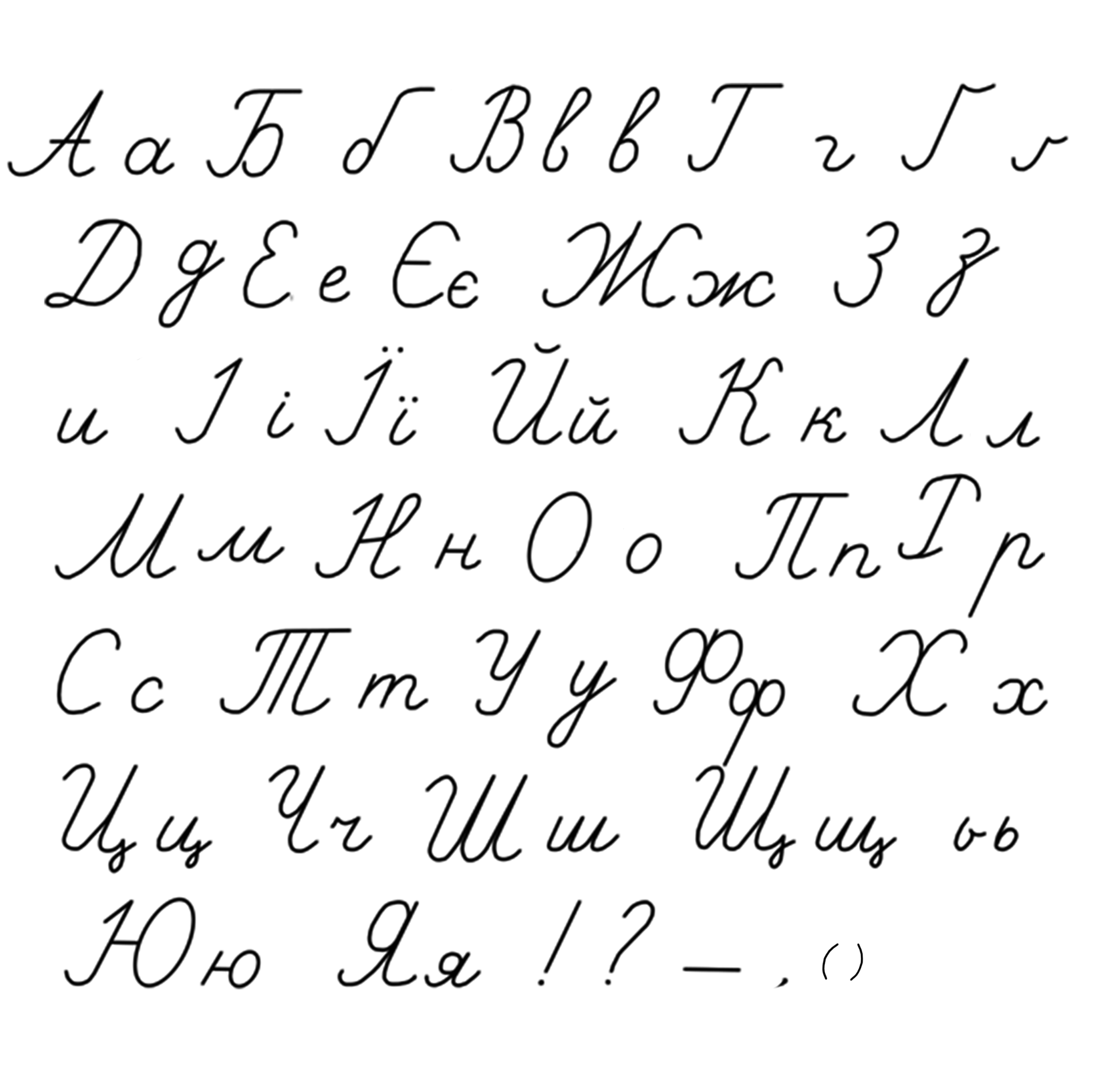 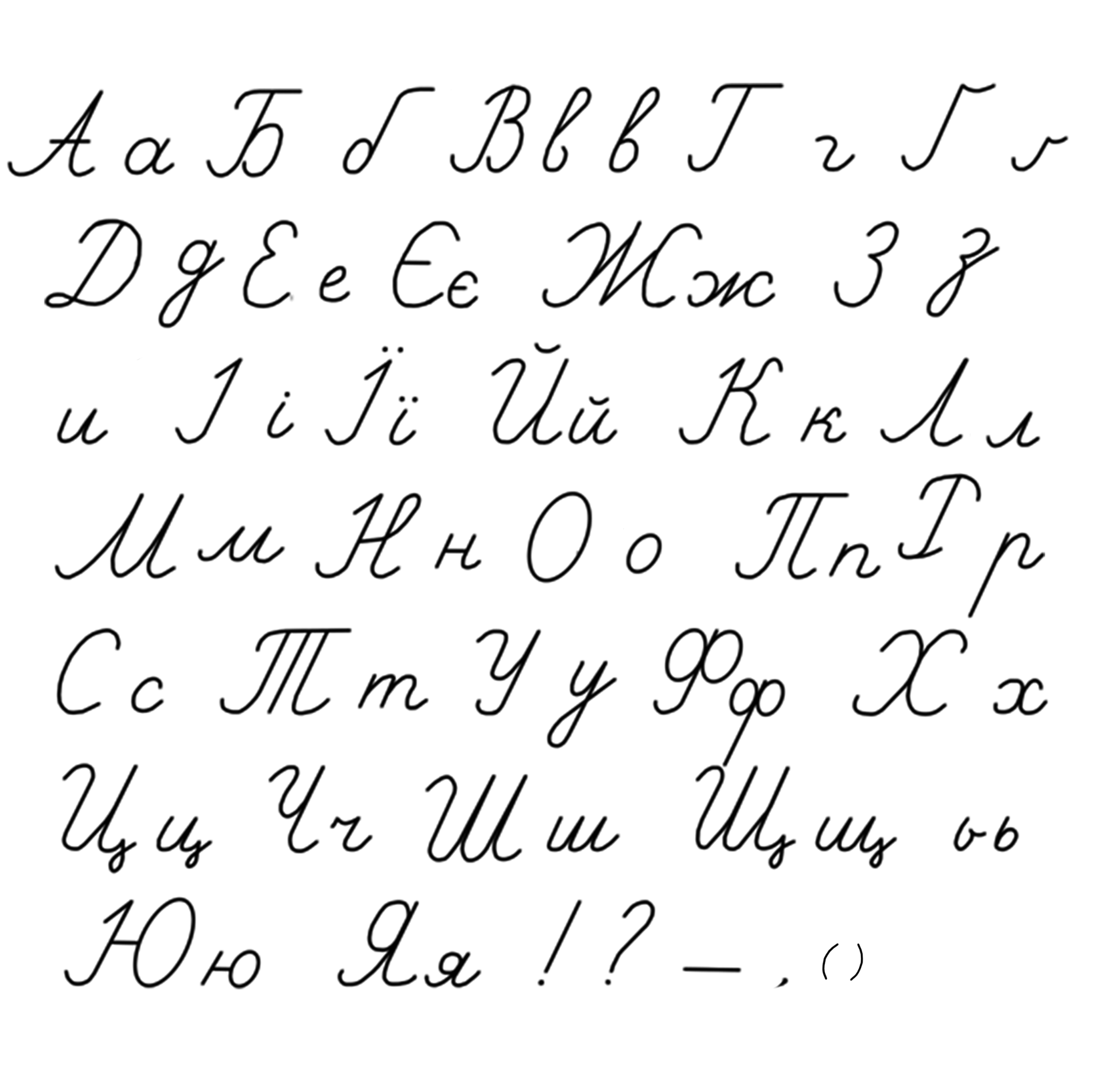 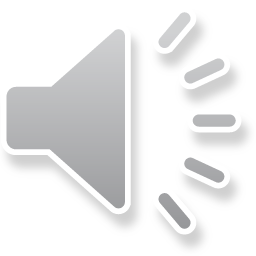 Пропоную переглянути мультфільм
«Як козаки інопланетян мові навчали»
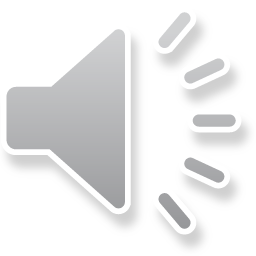 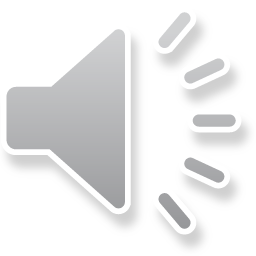 Отож, вирішили козаки навчити інопланетян спілкуватися українською мовою. І почали з речення. А як ви б пояснили, що таке речення?
Речення виражає закінчену думку.
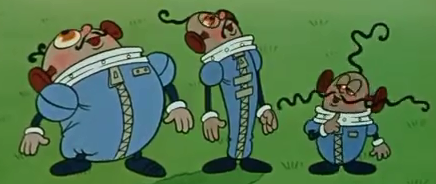 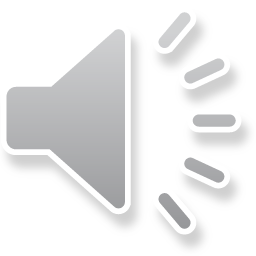 Допоможи визначити, в яких рядках записано речення. Випиши їх у зошит. 

Був чудовий весняний день.
На небі світили
Краще буде
Без верби і калини
Козаки варили куліш.
Подув дуже сильний
Літальний об’єкт приземлився.
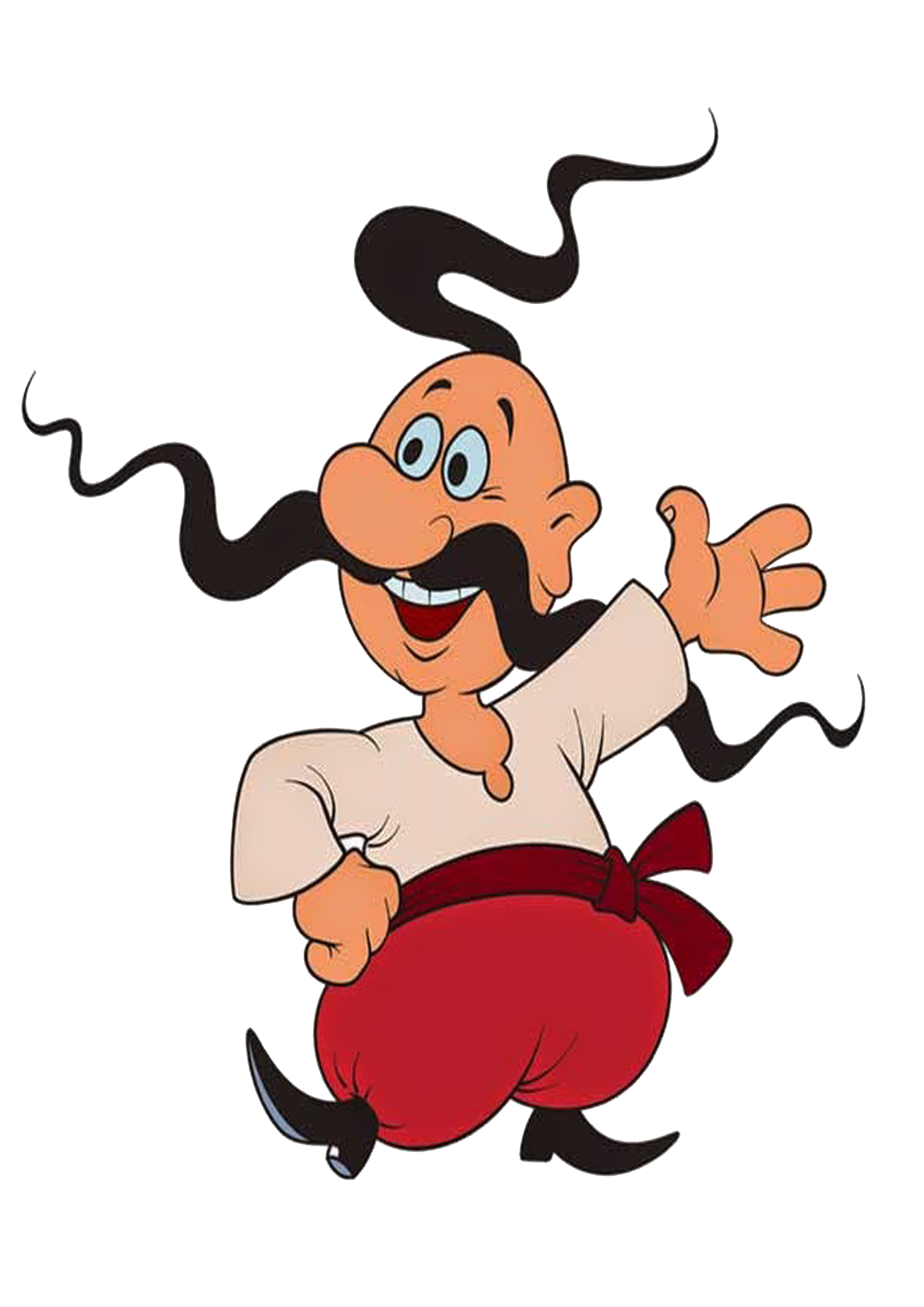 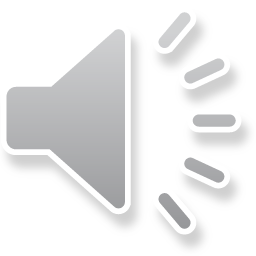 Допоможи визначити, в яких рядках записано речення. Випиши їх у зошит. 

           Був чудовий весняний день.
Козаки варили куліш.
      Літальний об’єкт приземлився.
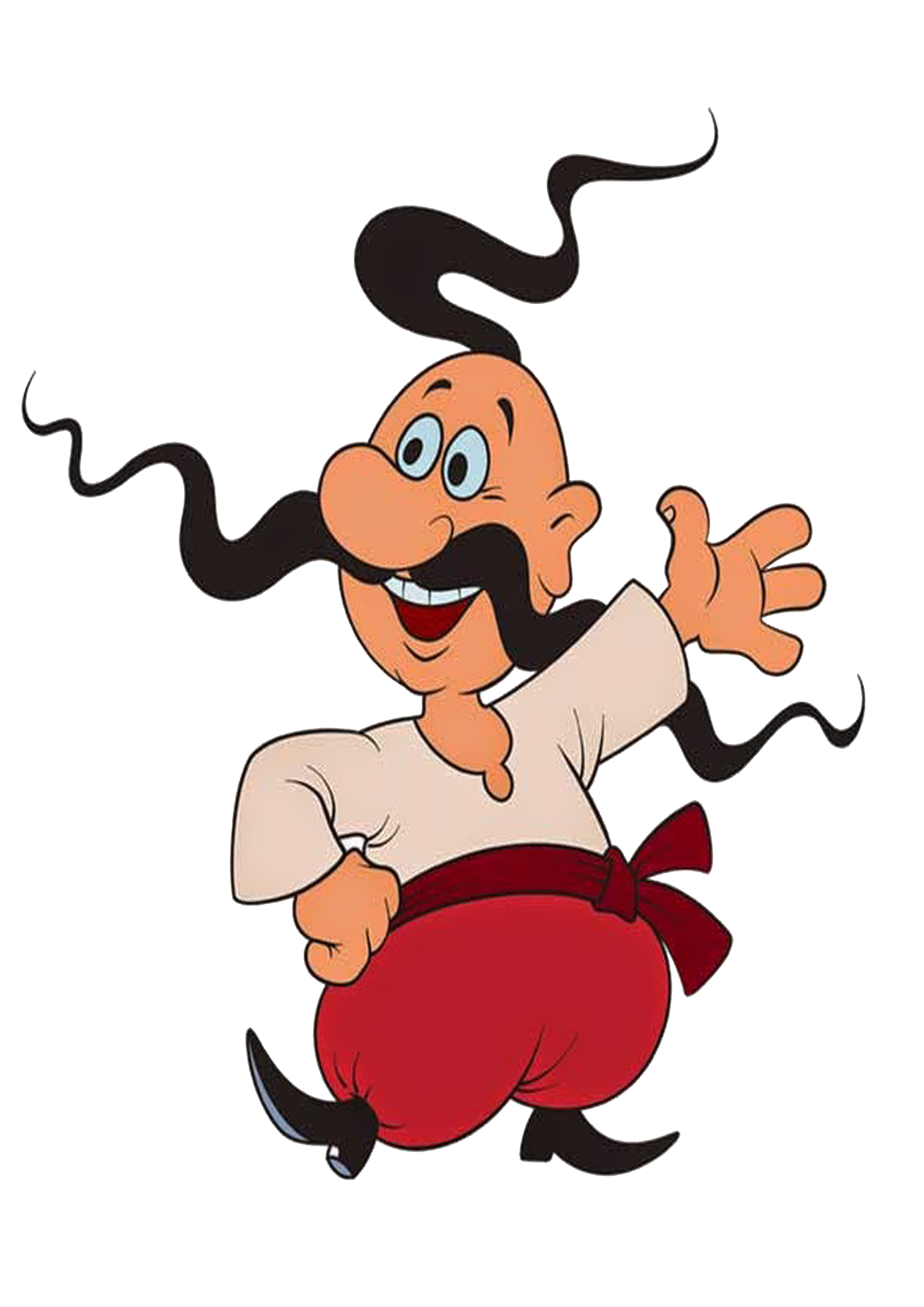 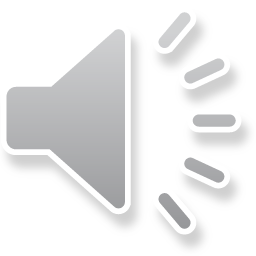 А які речення бувають за метою висловлювання?
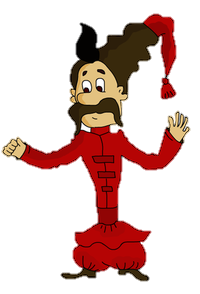 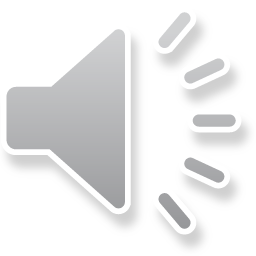 Спонукальні 
речення
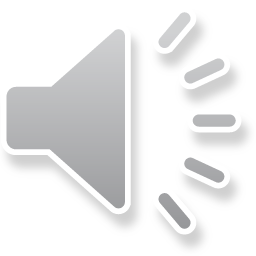 Спонукальні речення
Не заливайте наше вогнище!
Любіть нашу рідну мову!
Усе добре переймай, а зла уникай.
Козаки, дайте нам олії для двигунів, будь ласка.
Їдьмо швидше шукати мастило!
Будь розумним і сміливим!
Інопланетяни, прилітайте ще на українську землю!
Стій! Не руш!
Прохання
Побажання
Запрошення
Порада
Наказ
Заборона
Вимога
Заклик
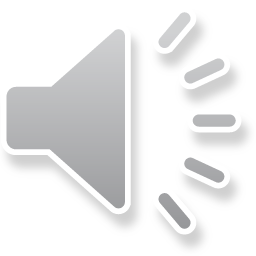 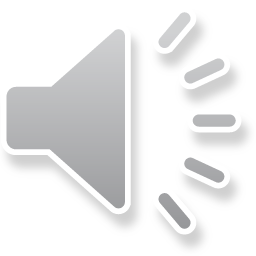 Беріть мед! 
Цей продукт виробляють бджоли, він солодкий і цілющий.
Візьміть у дорогу горіхи! Це смачно та корисно.
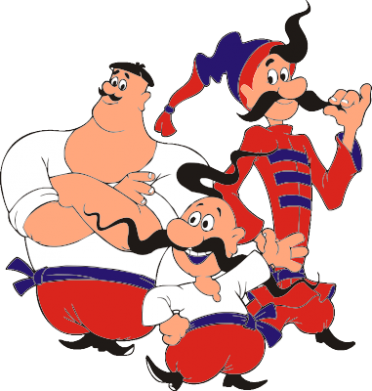 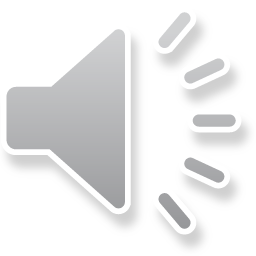 Візьміть у дорогу горіхи!
Беріть мед!
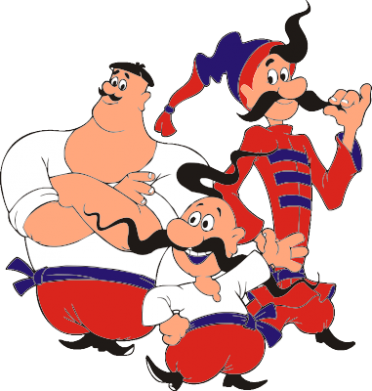 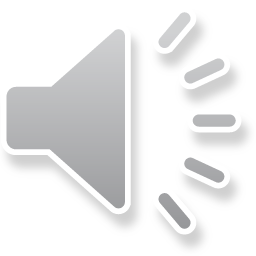 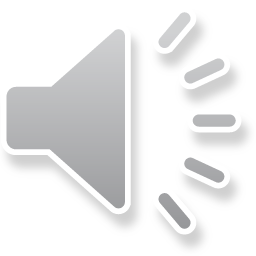 Забирайте олію – 
буде гарне мастило! Ваш літальний апарат буде здорово літать!
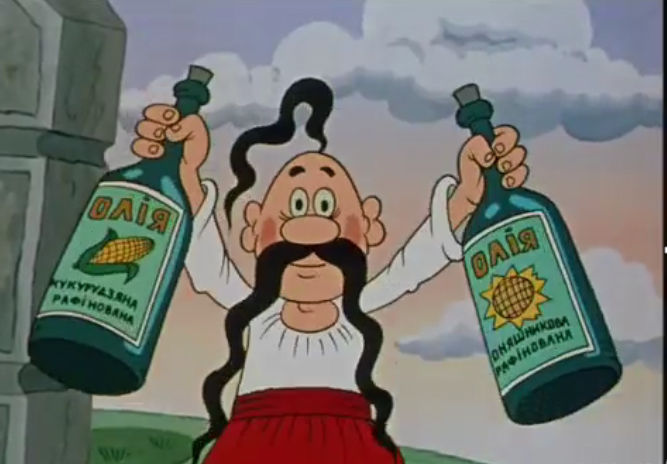 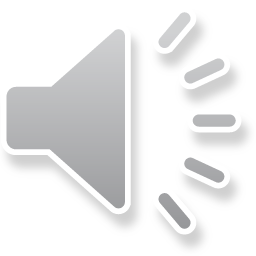 Забирайте олію – 
буде гарне мастило!
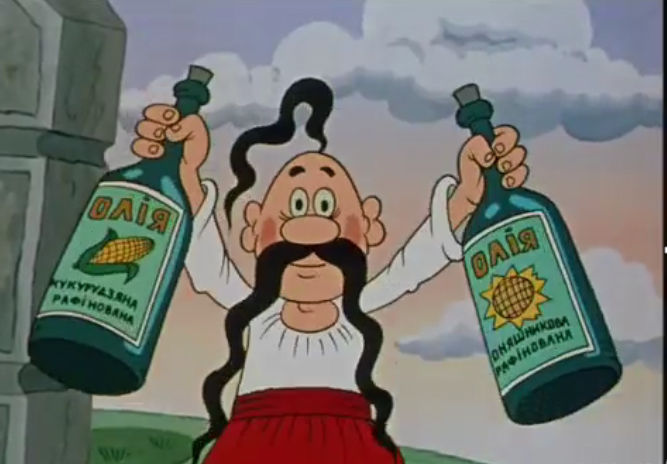 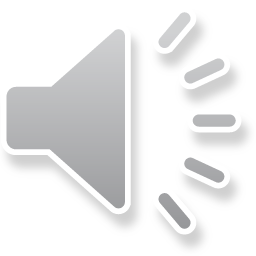 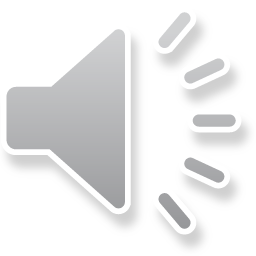 На цьому наш урок закінчується.До зустрічі, юні мовознавці!
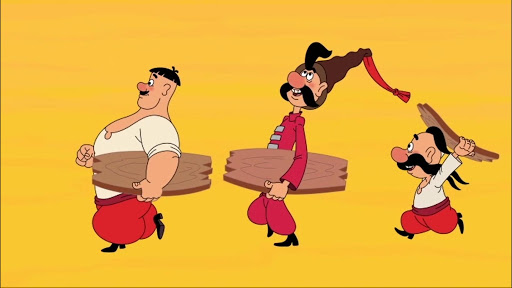 спонукальне
розповідне
питальне
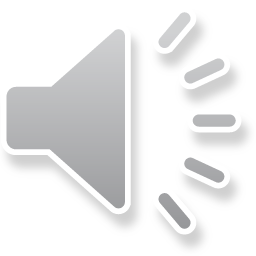